Models of networks(synthetic networks or generative models):Barabási -Albert
Excellence Through Knowledge
Learning Outcomes
Identify network models and explain their structures;
Contrast networks and synthetic models;
Understand how to design new network models (based on the existing ones and on the collected data)
Distinguish methodologies used in analyzing networks.
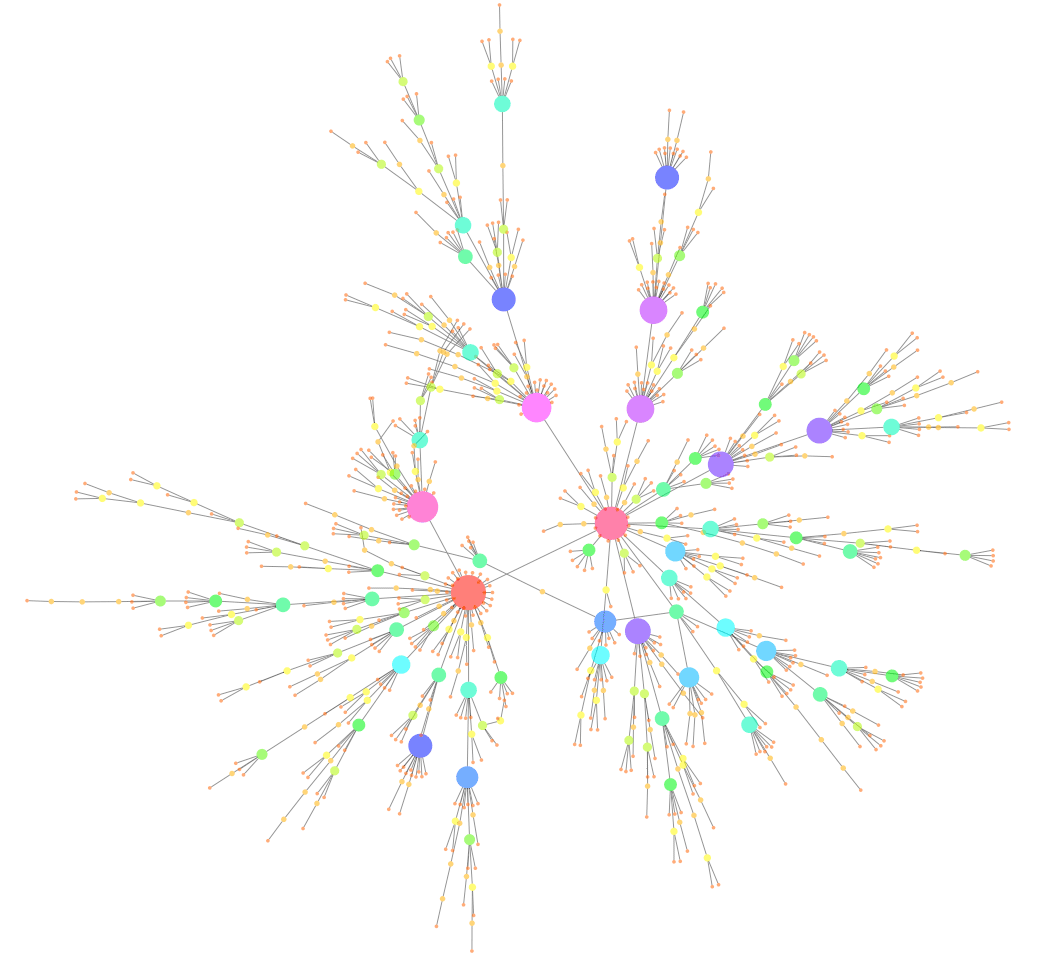 Scale free:Barabási-Albert model (1999)
3
https://upload.wikimedia.org/wikipedia/commons/d/d4/Barabasi_Albert_1000nodes.png
Network growth & resulting structure
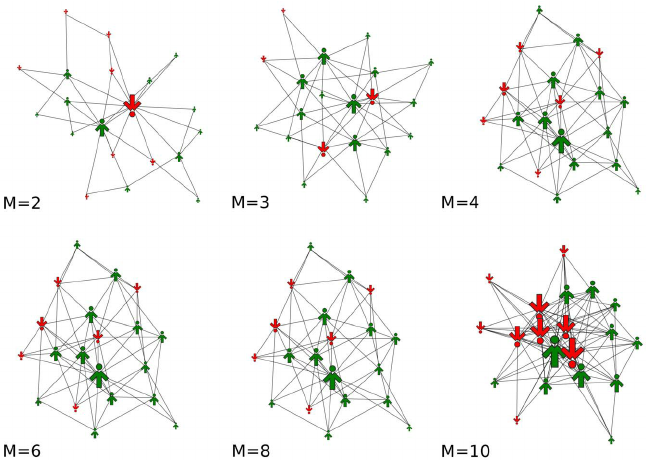 https://www.researchgate.net/figure/Sample-Barabasi-Albert-network-structures-for-different-densities-of-links-represented_fig1_267762305
Scale-free
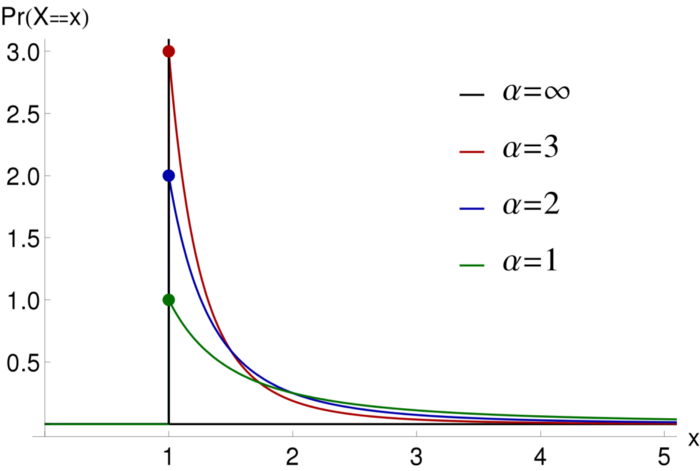 https://bioinformatics.stackexchange.com/questions/14568/power-law-distribution-alpha-values
Power law networks
Many real-world networks contain hubs: highly connected nodes
Usually, the distribution of edges is extremely skewed
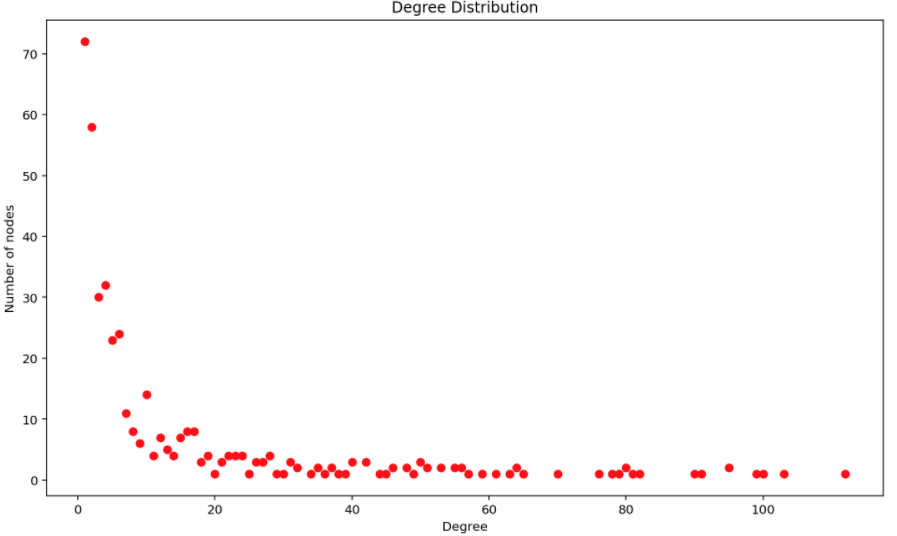 many nodes with small degree
No “typical” degree node
fat tail: a few nodes with a very large degree
But is it really a power-law?
Log of number of nodes  of that degree
A deviation from a straight line could indicate a different distribution:
exponential
lognormal
log of the degree
Fitting distributions
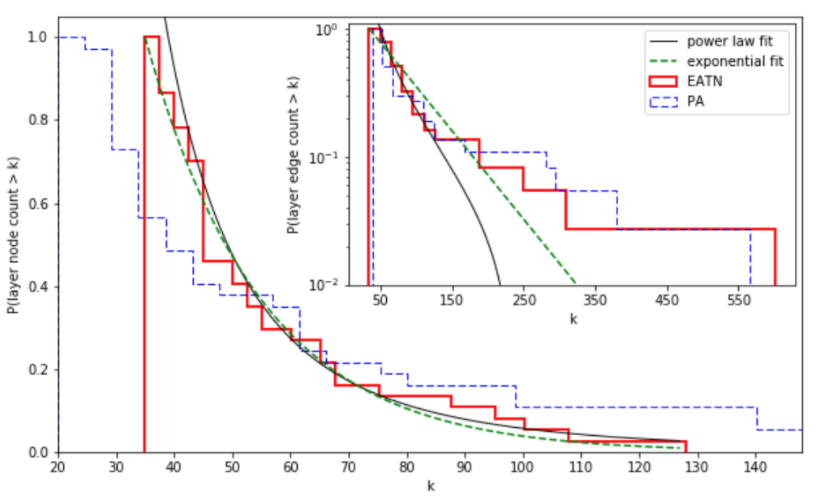 Airlines Transportation (2 networks: one in blue and one in red) Network's layers with distribution fitting:
Node count (frame)  
Edge count (inset)
8
http://faculty.nps.edu/rgera/ANGEL.html
Fitting distributions
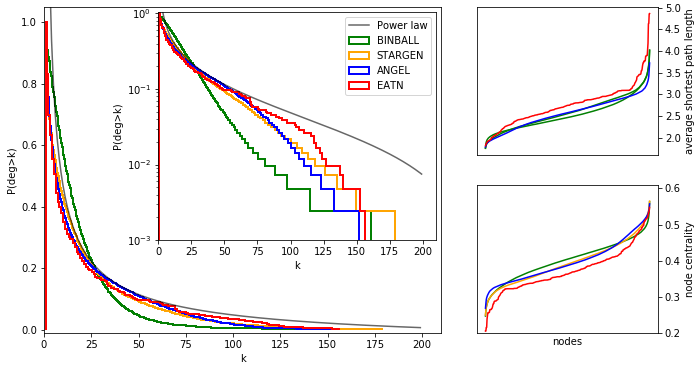 Airlines Transportation:
Degree histogram of the multiplexes with:
log scale in the inset. 
Upper right: average shortest path, 
Lower right: centrality coefficient per node
9
http://faculty.nps.edu/rgera/ANGEL.html
Barabási-Albert Model Generation
Scale Free networks
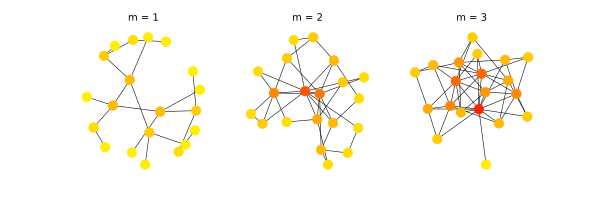 https://www.wikiwand.com/en/Barab%C3%A1si%E2%80%93Albert_model
10
Generating BA networks in Gephi
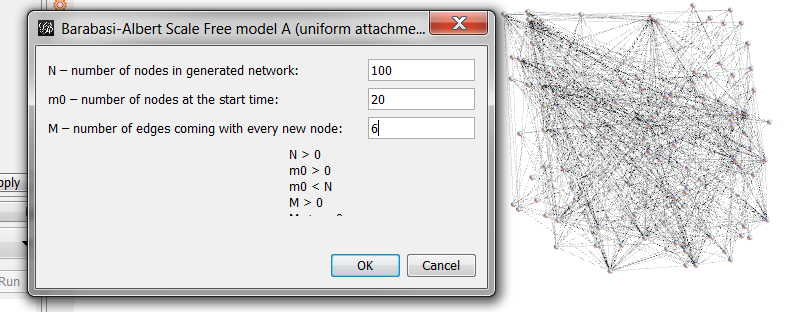 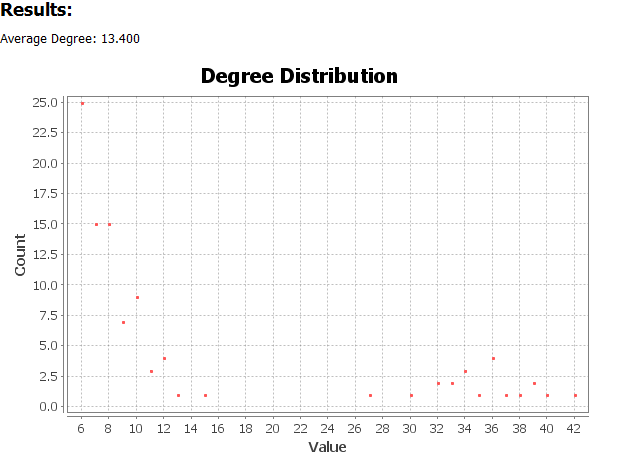 11
Generating BA networks in Python
http://networkx.lanl.gov/reference/generated/networkx.generators.random_graphs.barabasi_albert_graph.html#networkx.generators.random_graphs.barabasi_albert_graph
12
13
Many modifications of this model exists, based on:
Nodes “retiring” and losing their status/outdated
Nodes disappearing (such as website going down)
Links appearing or disappearing between the existing nodes (called internal links)
Fitness of nodes (modeling newcomers like Google)
Most researchers still use the standard BA model when studying new phenomena and metrics. 
It is a simple model (allows consistent research) that has growth and preferential attachment
One can add more conditions to this basic model, in order to mimic reality
Modified Barabási-Albert
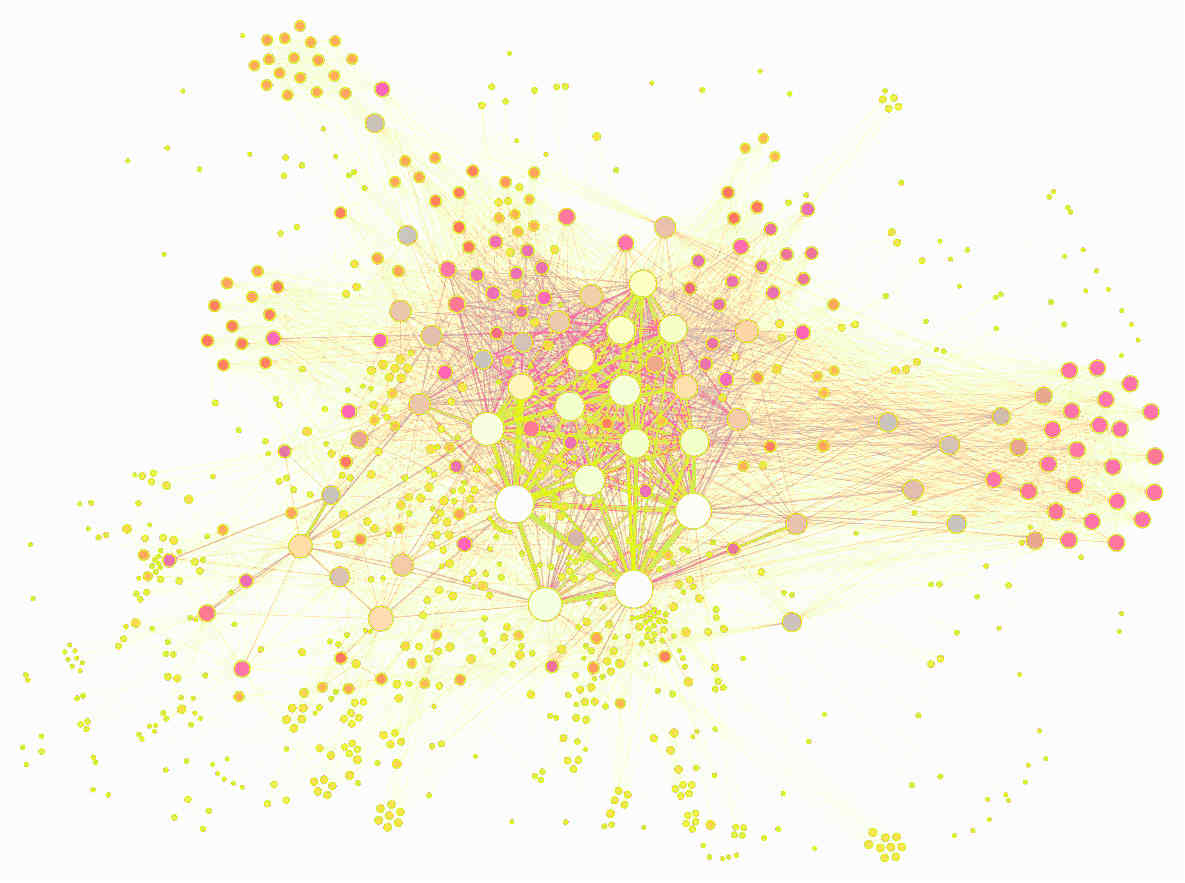 A zoo of complex networks
Random, Small-World, Scale-Free
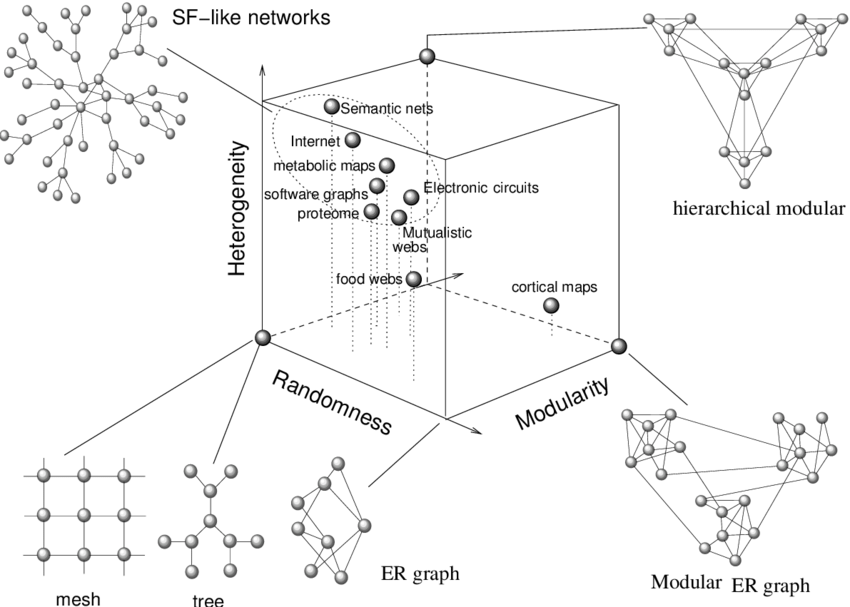 Man made,“large world”:
https://www.researchgate.net/figure/A-zoo-of-complex-networks-In-this-qualitative-space-three-relevant-characteristics-are_fig4_225782040
15
16
Back to coding in CoCalc
Main References
Newman “The structure and function of complex networks” (2003)
Estrada “The structure of complex Networks” (2012)
Barabasi “Network Science” (online: http://barabasi.com/networksciencebook/)
References to the classes that exist in python:
http://networkx.lanl.gov/reference/generators.html
17